Church health Indicators

Internal Indicators 
Passionate Spirituality 
Authentic Worship
Caring Community 

Missional Indicators 
Mission Focus 
Community Engagement
Serve one another  

Strategic Indicators 
Clear Direction
Empowering Leadership
Right Structures 

Fruitful Indicators 
Discipleship Making 
Multiplication
Prayer
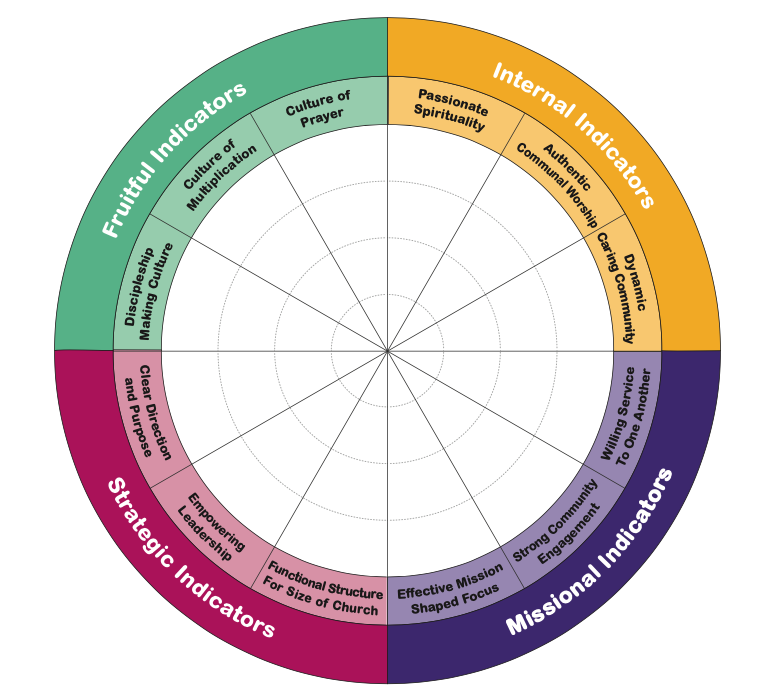 Church as a (healthy) system
Internal Process & systems
that integrate, regulate
& balance these elements
System input
Purpose
System output
Genetic Makeup /DNA
Immune system
System rest
7 elements of a healthy system
Church as a (healthy) system
Internal Process & systems
that integrate, regulate
& balance these elements
God’s word
Worship
Vision 
Mission
Multiplication
System input
Purpose
Mission
Evangelism
Theology 
History
Denomination
System output
Genetic Makeup /DNA
Structures 
& 
Governance
Values 
Beliefs
Sabbath
Community
Immune system
System rest
7 elements of a healthy system
Church Health Paradigm

E + I + R = H
E (Observable) = External Indicators 
I (Below the line) = Internal Indicators 
R (Life Cycle) = Reality 
H = Health
Two Things Churches Need To Be/Do
Outwardly
Inwardly
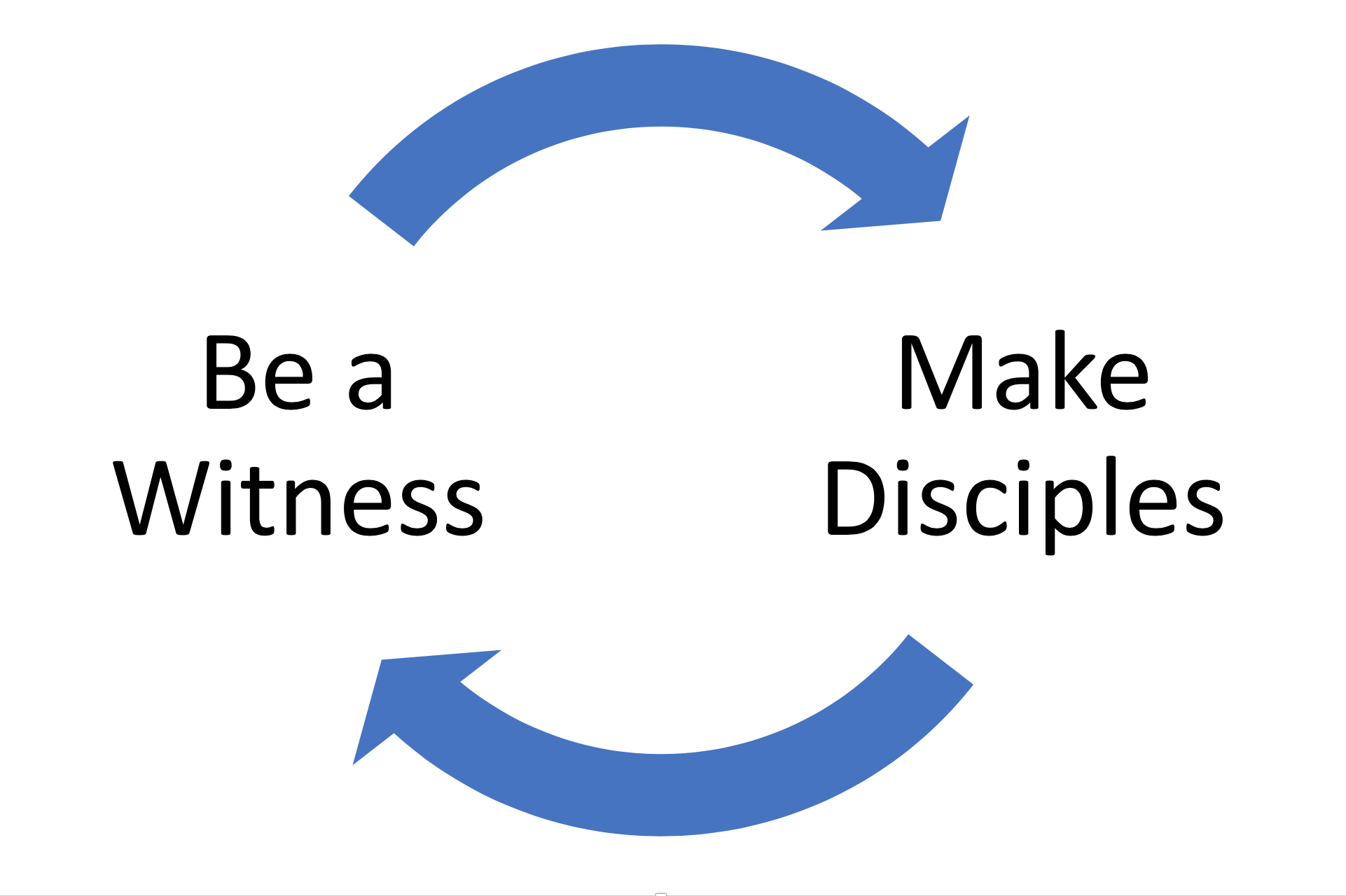 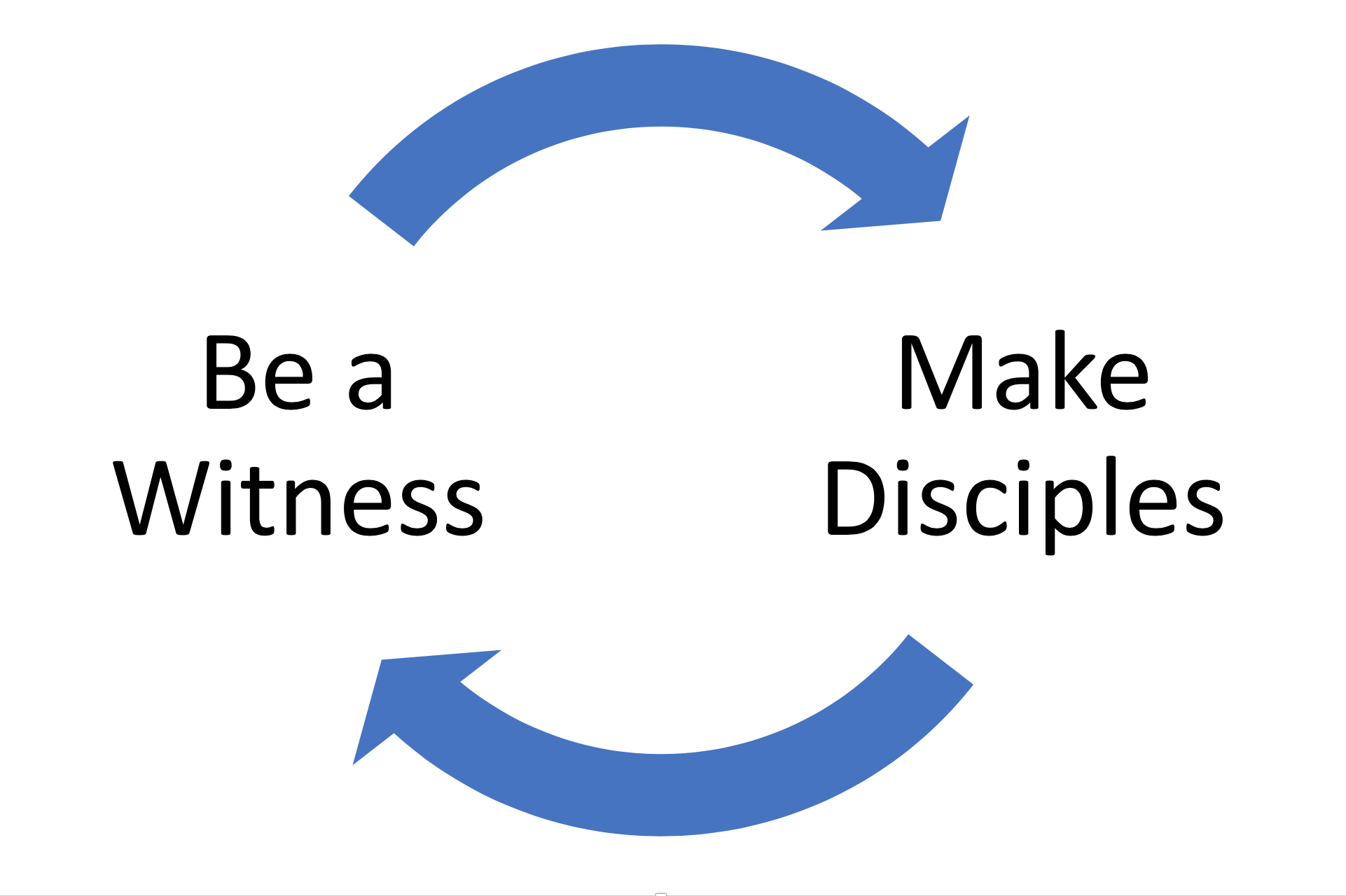 Unity
John 17
Fruitful
John 15
Matt 28:19
Act 1:8